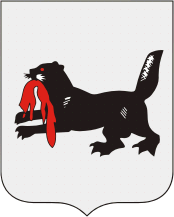 ИНВЕСТИЦИОННАЯ ДЕЯТЕЛЬНОСТЬ 
В ИРКУТСКОЙ ОБЛАСТИ
январь-март 2022 года
01
ФИНАНСОВЫЕ ВЛОЖЕНИЯ
ИНВЕСТИЦИОННАЯ ДЕЯТЕЛЬНОСТЬ 
В ИРКУТСКОЙ ОБЛАСТИ

январь-март 2022 года
02
ИНВЕСТИЦИИ В ОСНОВНОЙ КАПИТАЛ
03
ИНВЕСТИЦИИ В ОСНОВНОЙ КАПИТАЛ 
ПО МУНИЦИПАЛЬНЫМ ОБРАЗОВАНИЯМ
2
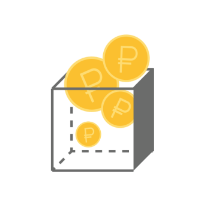 ФИНАНСОВЫЕ ВЛОЖЕНИЯ
ЯНВАРЬ-МАРТ 2022 г., МЛРД. РУБЛЕЙ
ФИНАНСОВЫЕ ВЛОЖЕНИЯ
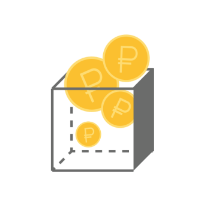 388,9
МЛРД. РУБ.
В ТОМ ЧИСЛЕ :
ДОЛГОСРОЧНЫЕ
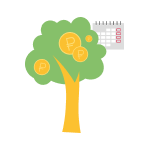 97,7
МЛРД. РУБ.
КРАТКОСРОЧНЫЕ
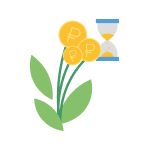 291,1
МЛРД. РУБ.
3
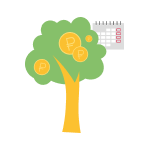 ДОЛГОСРОЧНЫЕ ФИНАНСОВЫЕ ВЛОЖЕНИЯ 
ПО ВИДАМ ЭКОНОМИЧЕСКОЙ ДЕЯТЕЛЬНОСТИ
ЯНВАРЬ-МАРТ 2022 г., МЛРД. РУБЛЕЙ
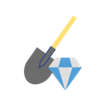 В целом по области – 97,7 млрд. руб.
84,4
Добыча полезных ископаемых
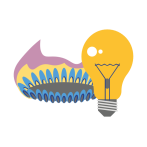 5,2
Обеспечение электрической энергией, 
газом и паром; кондиционирование воздуха
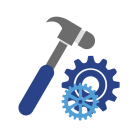 4,2
Обрабатывающие производства
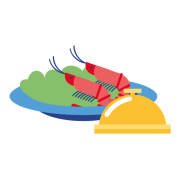 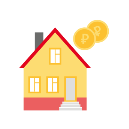 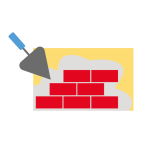 1,2
Строительство
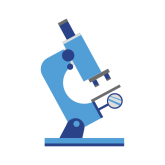 1,1
Деятельность профессиональная, научная
 и техническая
4
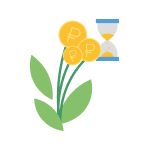 КРАТКОСРОЧНЫЕ ФИНАНСОВЫЕ ВЛОЖЕНИЯ 
ПО ВИДАМ  ЭКОНОМИЧЕСКОЙ ДЕЯТЕЛЬНОСТИ
ЯНВАРЬ-МАРТ 2022 г., МЛРД. РУБЛЕЙ
В целом по области – 291,1 млрд. руб.
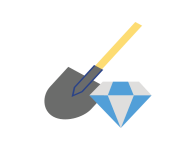 174,9
Добыча полезных ископаемых
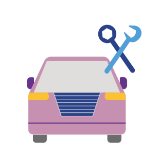 25,7
Торговля оптовая и розничная; 
ремонт автотранспортных средств и мотоциклов
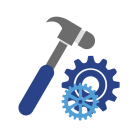 22,0
Обрабатывающие производства
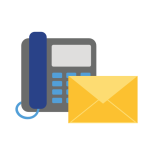 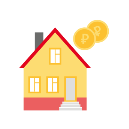 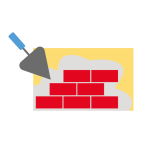 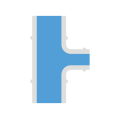 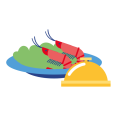 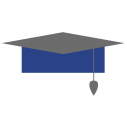 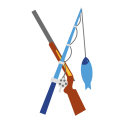 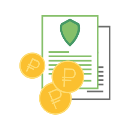 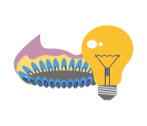 21,2
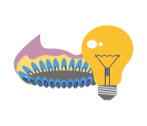 Обеспечение электрической энергией, газом и паром; кондиционирование воздуха
9,2
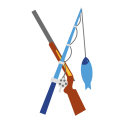 Сельское, лесное хозяйство, охота, 
рыболовство и рыбоводство
5
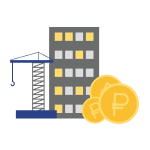 ДИНАМИКА ИНВЕСТИЦИЙ В ОСНОВНОЙ КАПИТАЛ1)
ЯНВАРЬ-МАРТ  2022 г.
93,2
МЛРД. РУБ.
122,9%
К ЯНВАРЮ-МАРТУ 2021 ГОДА
Инвестиции в основной капитал, млрд. рублей
В % к соответствующему периоду  предыдущего года
6
1) По полному кругу организаций, включая объем инвестиций, не наблюдаемых прямыми статистическими методами
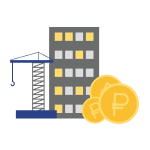 ИНВЕСТИЦИИ В ОСНОВНОЙ КАПИТАЛ
ЯНВАРЬ-МАРТ 2022 Г., МЛРД. РУБЛЕЙ1)
ВСЕГО ПО ОБЛАСТИ
79,6
МЛРД. РУБ.
в 2,4 раза
7
1)  Без субъектов малого предпринимательства и объема инвестиций,  не наблюдаемых прямыми статистическими методами
ИСТОЧНИКИ ФИНАНСИРОВАНИЯ ИНВЕСТИЦИЙ
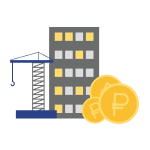 ЯНВАРЬ-МАРТ 2022 г., % К ИТОГУ
ВСЕГО ИНВЕСТИЦИИ В ОСНОВНО КАПИТАЛ
79,6
МЛРД. РУБ.
В ТОМ ЧИСЛЕ:
СОБСТВЕННЫЕ СРЕДСТВА
48,0
МЛРД. РУБ.
ПРИВЛЕЧЕННЫЕ СРЕДСТВА
31,6
МЛРД. РУБ.
8
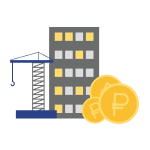 ИНВЕСТИЦИИ В ОСНОВНОЙ КАПИТАЛ ПО ФАКТИЧЕСКИМ ВИДАМ  ЭКОНОМИЧЕСКОЙ ДЕЯТЕЛЬНОСТИ
ЯНВАРЬ-МАРТ 2022 Г., МЛРД. РУБЛЕЙ
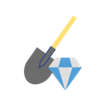 25,8
Добыча полезных ископаемых
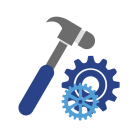 23,0
Обрабатывающие производства
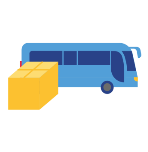 16,4
Транспортировка и хранение
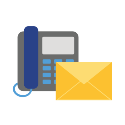 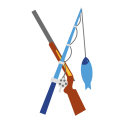 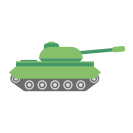 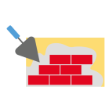 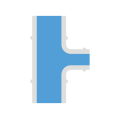 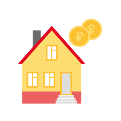 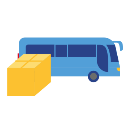 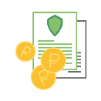 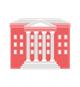 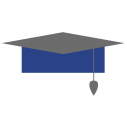 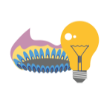 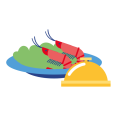 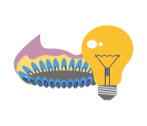 4,2
Обеспечение электрической энергией,
 газом и  паром; 
кондиционирование воздуха
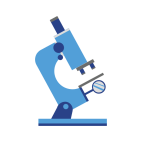 1,4
Деятельность профессиональная, 
научная  и техническая
9
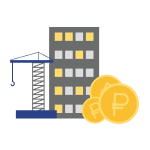 ИНВЕСТИЦИИ В ОСНОВНОЙ КАПИТАЛ ПО ФАКТИЧЕСКИМ ВИДАМ ЭКОНОМИЧЕСКОЙ ДЕЯТЕЛЬНОСТИ
(ЯНВАРЬ-МАРТ 2022 Г., К СООТВЕТСТВУЮЩЕМУ ПЕРИОДУ ПРЕДЫДУЩЕГО ГОДА, %)
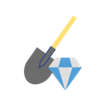 121,4%
Добыча полезных ископаемых
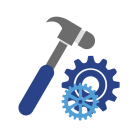 159,2%
Обрабатывающие производства
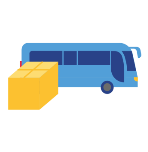 80,4%
Транспортировка и хранение
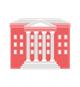 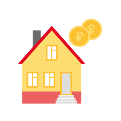 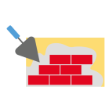 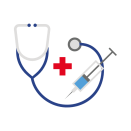 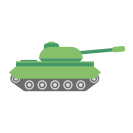 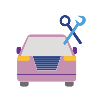 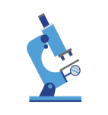 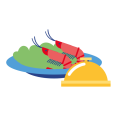 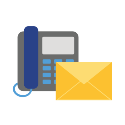 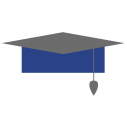 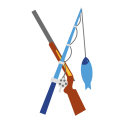 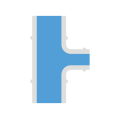 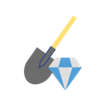 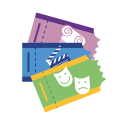 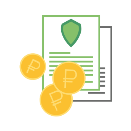 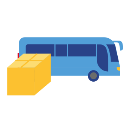 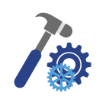 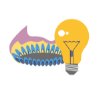 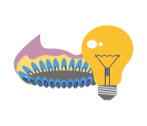 177,0%
Обеспечение электрической энергией,
 газом и  паром; 
кондиционирование воздуха
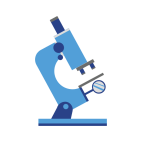 141,9%
Деятельность профессиональная, 
научная  и техническая
10
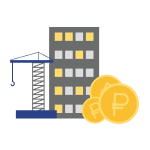 ИНВЕСТИЦИИ В ОСНОВНОЙ КАПИТАЛ
В РАЧЕТЕ НА ОДНОГО ЖИТЕЛЯ, ТЫС. РУБЛЕЙ.
В целом по области - 33,8 тыс. руб.
11